CANP Student Nurse Practitioner Leadership Workshop: Understanding Board Regulation, Implications and Issues for Practice, and Professional Roles in Health Care Delivery
Donna Emanuele, DNP, FNP-BC, CNS, FAANP, CANP Past President
Sherri Rickman Patrick, DNP, FNP-BC, State CANP Membership  Chair and Board Member
Objectives
Define what a nurse practitioner is and their future role within the health care delivery system.
Describe California’s BRN regulatory model of practice for nurse practitioners and standardized procedure requirements.
Identify various national certification examinations offered in nurse practitioner practice and populations described in the APRN Consensus Model.
Describe the process for applying for a DEA  license and NPI number as nurse practitioners and requirements for practice.
Discuss and understand the importance of securing professional liability insurance and its implications for NP practice.
Discuss contract negotiations strategies for self-employment, independent contracted employment, or employee hire.
Disclosures
Speakers have no financial disclosures to claim.
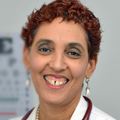 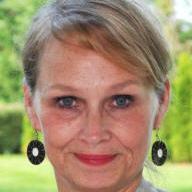 Copyright Policy
Materials contained herein may include content subject to copyright restrictions.  Use of all material contained therein is strictly limited to educational use within the setting it was provided.  Copying and/or distributing for purposes other than educational use by enrolled registrants of the conference or other authorized users is strictly prohibited.
Future NP Role in Health Care Delivery
“A Nurse Practitioner is a nurse who is qualified to treat certain medical conditions without the direct supervision of a doctor” (Webster Dictionary).

American Association of Nurse Practitioners (AANP) defines nurse practitioner as “NPs assess patients, order and interpret diagnostic tests, make diagnoses and initiate and manage treatment plans—including prescribing medications”.
Future NP Role in Health Care Delivery
History of Healthcare
FDR (1935) – Social Security Act

Loretta Ford (1965) – first NP program

LBJ (1966) – Medicare

Barak Obama (2010) – Affordable Care Act

Institute of Medicine (2011) – Full Practice

Veteran’s Administration (2016) – Proposed Rule 

Federal Trade Commission (2018) – Letter to Potus
[Speaker Notes: The legislation shifting away from acute and specialty care. The shift in focus urgent with respect to chronic conditions; primary care.
enabling nurses to practice to the full extent of their education and training major step forward in meeting these challenges.]
Regulatory Model and Standardized Procedures-CA
Licensed by BRN – NP 

Licensed by BRN – Furnishing Number

Required work under Standardized Procedures (CCR § 1485)

NPs work under collaboration with a physician

Supervision by phone
[Speaker Notes: NP to work under standardized procedures for authorization to perform overlapping medical functions
Broad, more specific more at risk working out side of scope.
developed through collaboration among administrators and health professionals, including physicians and surgeons. 
1 physician to 4 NPs]
National Certification Exams/APRN Consensus Model
American Nurses Credentialing Center (ANCC) 

American Association of Nurse Practitioners (AANP) 

National Council State Boards of Nursing (NCSBN)

APRN Regulation includes the essential elements: licensure, accreditation, certification and education (LACE).
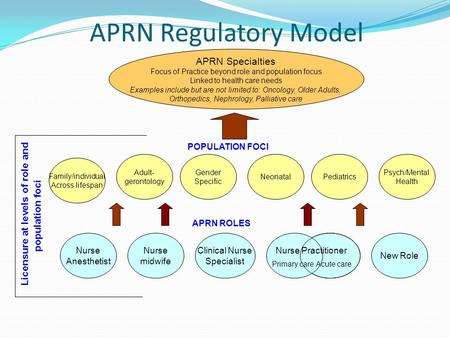 Regulation Changes Approved by OAL
https://www.rn.ca.gov/pdfs/regulations/order_1480-1486.pdf
Specialty certifications offered nationally by AANP (i.e., ENP)
CA Furnishing Number
Prescriptive Authority in State Statutes & Regulation
  B&P Code Section 2836.1
  BRN-issued “Furnishing Number” and Application
https://www.rn.ca.gov/pdfs/regulations/npr-i-16pdf
  Consistent with Standardized Procedure & Formulary
   Requirements 
  B&P Section 2836.1 (c) (1)
https://www.rn.ca.gov/pdfs/regulations/bp4018.pdf
NPI Number
All Individuals and Organizations who meet the definition of health care provider as described at 45 CFR 160.103 are eligible to obtain a National Provider Identifier, or NPI.
  If you are a HIPAA covered provider or if you are a health care provider/supplier who bills Medicare for your services, you need an NPI.
https://nppes.cms.hhs.gov/#/
National Plan & Provider and Enumeration System
https://npiregistry.cms.hhs.gov/
NPPES NPI Resigtry
NPI Numbers
The National Provider Identifier (NPI) is a Health Insurance Portability and Accountability Act (HIPAA) Administrative Simplification Standard. 
  The NPI is a unique identification number for covered health care providers. Covered health care providers and all health plans and health care clearinghouses must use the NPIs in the administrative and financial transactions adopted under HIPAA. 
  The NPI is a 10-position, intelligence-free numeric identifier (10-digit number). This means that the numbers do not carry other information about healthcare providers, such as the state in which they live or their medical specialty. The NPI must be used in lieu of legacy provider identifiers in the HIPAA standards transactions.
  As outlined in the Federal Regulation, The Health Insurance Portability and Accountability Act of 1996 (HIPAA), covered providers must also share their NPI with other providers, health plans, clearinghouses, and any entity that may need it for billing purposes.
https://www.cms.gov/Regulations-and-Guidance/Administrative-Simplification/NationalProvIdentStand/
https://www.cms.gov/Medicare/CMS-Forms/CMS-Forms/downloads/CMS10114.pdf
DEA License & Number
Requirements for Practice (New Applications Form 224)
  Schedule of Drugs & Classes
   CA: 2, 2N, 3, 3N, 4, 5 Prescribe, Dispense, Administer NOTE: 2 Requires Continuing Education
https://www.deadiversion.usdoj.gov/drugreg/practioners/index.html
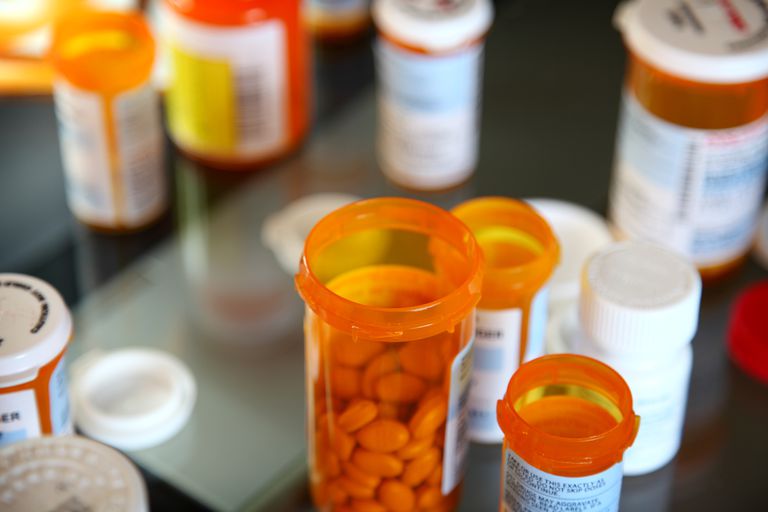 Scheduled Classes
Schedule I substances (1): The substances in this schedule are those that have no accepted medical use in the United States and have a high abuse potential. Some examples are heroin, marihuana, LSD, MDMA, peyote. 
  Schedule II/IIN substances (2/2N): The substances in this schedule have a high abuse potential with severe psychic or physical dependence liability. Schedule II controlled substances consist of certain narcotic, stimulant and depressant drugs.
 Examples of Schedule II narcotic controlled substances are: opium, morphine, codeine, hydromorphone (Dilaudid), methadone, pantopon, meperidine (Demerol), and hydrocodone (Vicodin®). Examples of Schedule IIN non-narcotic would be Amphetamine, Methamphetamine, Nabilone.
Scheduled Classes
Schedule III/IIIN substances (3/3N): The substances listed in this schedule have an abuse potential less than those in Schedules I and II, and include compounds containing limited quantities of certain narcotic drugs (Schedule 3) and non-narcotic drugs  (Schedule 3N) such as: codeine (Tylenol with Codeine), derivatives of babituric acid except those listed in another schedule, nalorphine, benzphetamine, chlorphentermine, clortemine, phendimetrazine, paregoric and any compound, mixture, preparation or suppository dosage form containing amobarbital, secobarbital or pentobarbital. 
  Examples of Schedule III narcotics include: products containing not more than 90 milligrams of codeine per dosage unit (Tylenol with Codeine®), and buprenorphine (Suboxone®). Examples of Schedule IIIN non-narcotics include: benzphetamine (Didrex®), phendimetrazine, ketamine, and anabolic steroids such as Depo®-Testosterone.
Scheduled Classes
Schedule IV substances (4): The substances in this schedule have an abuse potential less than those listed in Schedule III and include such drugs as: barbital, phenobarbital, chloral hydtrate, clorazepate (Tranxene), alprazolam (Xanax), Quazepam (Dormalin). 
  Schedule V substances (5): The substances in this schedule have an abuse potential less than those listed in Schedule IV and consist primarily of preparations containing limited quantities of certain narcotic and stimulant drugs generally for antitussive, antidiarrheal and analgesic purposes. Some examples are buprenorphine and propylhexedrine.
DEA Links and Forms
Registration: New Applications Form 224
https://apps.deadiversion.usdoj.gov/webforms/jsp/regapps/common/newAppLogin.jsp
  Practitioner’s Manual:
https://www.deadiversion.usdoj.gov/pubs/manuals/pract/index.html
  MLP Authorization by State:
https://www.deadiversion.usdoj.gov/drugreg/practioners/index.html
  Fees: $731 every 3 Years
  Fee-Exempt Registrants: (7% or 96K individual/institutional registrants): A hospital or other institution that is operated by an agency of the United States, of any State, or any political subdivision or an agency thereof or an individual who is required to obtain a registration in order to carry out his/her duties as an official of a federal or State agency is also exempt from registration fees.
New Controlled Substance Prescription Form
Serial Number Requirement
  Effective January 1, 2019 Assembly Bill 1753 (Low, 2018) will require an additional improvement to controlled substance security prescription forms: the addition of a unique serialized number to each form in a format approved by the Department of Justice (DOJ).
https://www.rn.ca.gov/
https://oag.ca.gov/security-printers
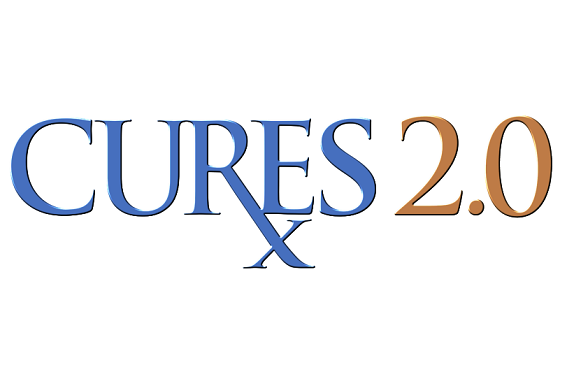 CARA Legislation for Addiction Management
Comprehensive Addiction and Recovery Act (CARA) signed in to law in 2016
  CARA authorizes qualified nurse practitioners (NPs) and physician assistants (PAs) to become waivered to prescribe buprenorphine in office‐based settings for patients with opioid use disorder (OUD) for a five‐year period expiring in October 2021.
https://www.aanp.org/advocacy/recent-legislative-changes/comprehensive-addiction-and-recovery-act-cara
CARA Requirements to Qualify NPs/PAs in OUD Tx
Be aware of any state law regarding the treatment of addiction or OUD
  Be licensed under state law to prescribe schedule III, IV or V medications for pain
  Complete no less than 24 hours of appropriate education through a qualified provider (18 hours of pharmacology credit)
  Through other training or experience, demonstrate the ability to treat and manage OUD
  If required by state law, be supervised or work in collaboration with a qualified physician to prescribe medications for the treatment of OUD
Waiver credit form application: https://www.samhsa.gov/medication-assisted-treatment/training-materials-resources/qualify-np-pa-waivers
Chaptered bill AB 2760 : Naloxone for Prescribers
AB 2760 (Chapter 324). Wood. Prescription drugs: prescribers: naloxone hydrochloride and other FDA-approved drugs. Effective January 1, 2019
https://leginfo.legislature.ca.gov/faces/billTextClient.xhtml?bill_id=201720180AB2760
  Prescribers must provide a prescription for naloxone hydrochloride or another drug approved by the United States Food and Drug Administration for the complete or partial reversal of opioid depression to a patient as follows:
  If a patient  use of 90 or more morphine milligram equivalents of an opioid medication per day
  An opioid medication is prescribed concurrently with a prescription for benzodiazepine
  A patient presents with an increased risk for overdose, including a patient with a history of overdose, a patient with a history of substance use disorder, or a patient at risk for returning to a high dose of opioid medication to which the patient is no longer tolerant.
  Provide education to patients receiving a prescription under paragraph (1) on overdose prevention and the use of naloxone hydrochloride or another drug approved by the United States Food and Drug Administration for the complete or partial reversal of opioid depression, or to one or more persons designated by the patient, or, for a patient who is a minor, to the minor’s parent or guardian.
  Failure to provide the above  will result in referral to the appropriate licensing board solely for the imposition of administrative sanctions deemed appropriate by that board.
AB 1753: Unique Serial Number
With the passage of Assembly Bill (AB) 1753 during the last legislative session, beginning January 1, 2019, prescription forms for controlled substances must be printed with a unique serial number to help standardize the tracking of the prescription pads. 
https://oag.ca.gov/cures
  California law requires prescribers of any Schedule II through V controlled substance to obtain and use tamper-resistant prescription forms ordered only from state-approved security printers. 
  To order tamper-resistant prescription forms, please refer to the Approved List of Security Prescription Printers for vendors authorized by the DOJ and their contact information.
Professional Liability Insurance
Why is professional liability insurance important and necessary?
  Should I carry professional liability insurance as a student?
  Should I obtain professional liability insurance when my employer has coverage? Personal versus Employer Coverage? Licensure protection and what you do “on the job”
  Who provides professional liability insurance for nurses, APRNs?
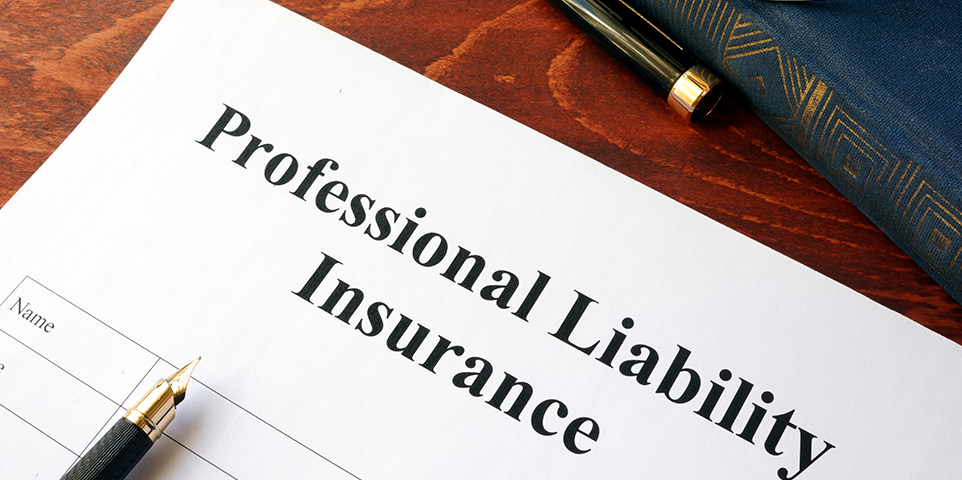 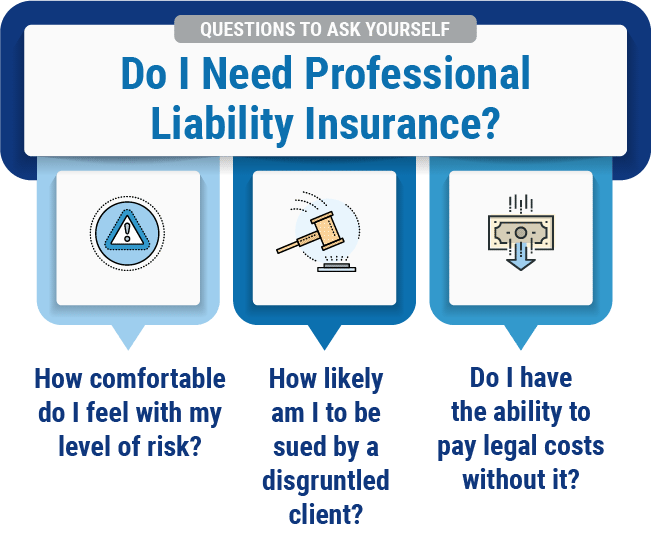 NSO
Nurse Practitioner Claim Report: 4th Edition, A Guide to Identifying and Addressing Professional Liability Exposures
https://aonaffinity.blob.core.windows.net/affinitytemplate-dev/media/nso/images/documents/cna_cls_np_101917_cf_prod_sec.pdf
  This Nurse Practitioner Claim Report released by NSO and CNA, reports that the average cost to defend a malpractice lawsuit against a nurse practitioner is $60,034.   
  Failure to diagnose is the most frequent malpractice allegation asserted against nurse practitioners [32.8%] of all malpractice claims 
  Failure to diagnose cancer and failure to diagnose infections account for [50%] of failure to diagnose allegations.
  Risk Control Self Assessment Checklist for NPs
https://aonaffinity.blob.core.windows.net/affinitytemplate-dev/media/nso/risk-education/x-12916-1017-w.pdf
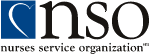 https://www.nso.com/selection?refID=iiWW2PPi
How Best to Contract & Negotiate as a NP
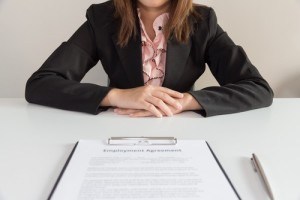 Contract Negotiations & Strategies
AANP: Conversation to agreement (Understand what value do you bring?)
https://www.aanp.org/practice/practice-management/employment-negotiations
  How is your position paid (salary vs. hourly rate): Understand salary averages for the position you are seeking.
  What are the expectations of productivity in the practice (patients seen per day, etc.?)
  Services provided and practice charges (how is this captured in your NP value?) What is your net worth to the practice? This can assist you in how you contract an exempt or non-exempt salary.
  Will you need to “take call” ; round on patients? What’s the % time required?
  What are the benefits and compensation (Base salary, plus?) Health, vacation, sick/bereavement, CE reimbursement, private med-mal, disability, professional  association membership, licensures/required certifications/compliance, and so forth.
Contract Negotiations Resources & Articles
Brown, L. A., & Dolan, C. (2016). Employment contract basics for the nurse practitioner. The Journal for Nurse practitioners, 12(2), e45–e51. https://doi.org/10.1016/j.nurpra.2015.11.026
Buppert, C. (2018). Nurse practitioner’s business practice and legal guide (6th ed.). Burlington, MA: Jones & Bartlett Learning.
Dilllon, D., & McLean Hoyson (2014). Beginning employment: A guide for the new nurse practitioner. The Journal for Nurse Practitioners, 10(1),55-59. 
https://www.npjournal.org/article/S1555-4155(13)00589-8/pdf
Thank YOU
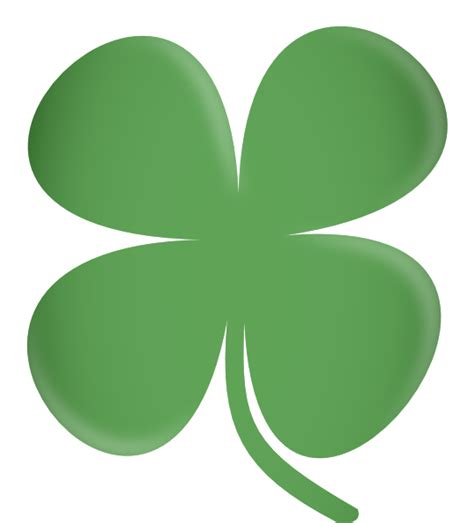 C
A
N
P
QUESTIONS